Islip Newsletter
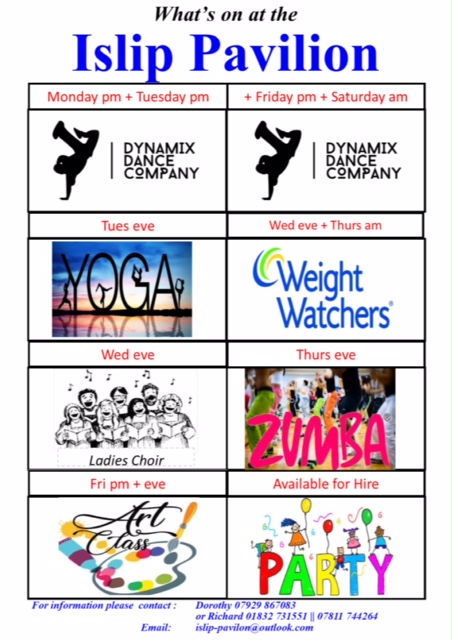 Roll up, roll up for the Islip
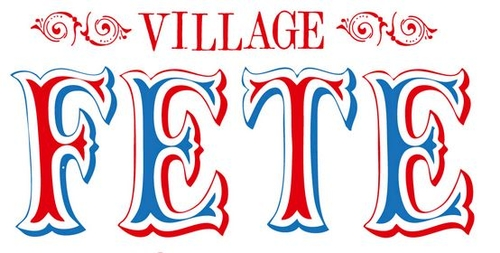 15 June 2-5pm
May 2018
Welcome to this spring edition of the Islip Newsletter

First up, a huge thanks to Bob Lymn for stepping in to produce the last edition of the newsletter. Sterling work and hugely appreciated.

Preparations  are  well underway for the Islip Village Fete to be held 15 June. There’ll be a fancy dress parade, games, tug-of-war, a dog show, bouncy castle, music, a barbecue, bar, raffle, cakes and ice-creams – it looks set to be a cracking afternoon for our beautiful village so please come along and support the event and enjoy a catch up with neighbours and friends. More details on page 3.

Everyone in the village can help make this a spectacular event by putting the poster in the middle of this newsletter, in their front window. We want to see as many villagers as possible at the fete and it would be great to welcome visitors too so, once you’ve read the newsletter, please carefully remove the poster and pop it in your window or front door for all to see as they pass by.

If you want to get a bit more involved in the fete, please contact the clerk using the details on the back page. There are lots of jobs and you don’t need any special skills, just enthusiasm and a willingness to pitch in.

Residents and visitors gathered in the recreation ground (where the fete will be held), to see East Northants Council Chairman, Wendy Brackenbury officially open the new play equipment we’ve had installed. See page 5 for more details.

We’ve also hosted a very successful litter pick 
which has helped to keep the village tidy. 
You can read about that on page 5 too.

We’ve also got news from the pews and details
of an art show at Clanfield Care Home.
Useful contacts
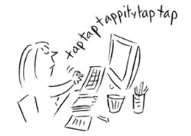 Copy for the next Islip Newsletter
to the Parish Council clerk by 20 May, please
2
11
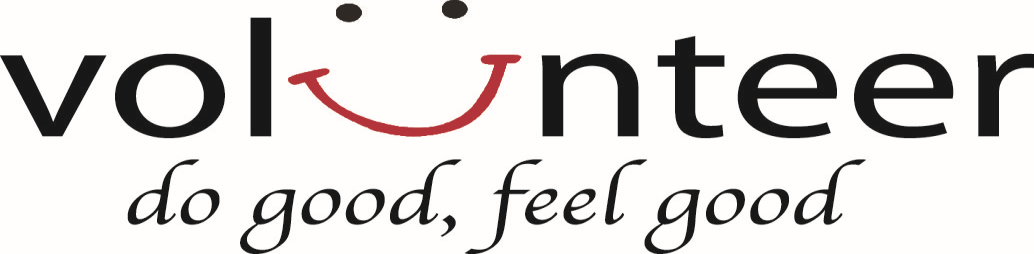 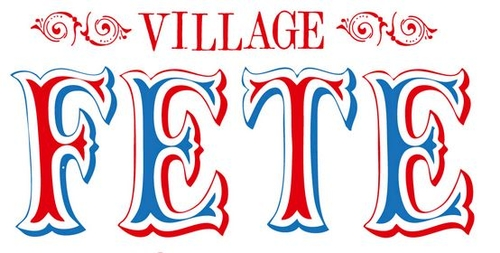 Help is needed for several jobs in the village, most of which only require your time and not any special skills.

Our village website is in need of a re-design so if you have the skills and enthusiasm to make it easier to use and  to update, we’d love to hear from you. It would be a great project for anyone with a bit of spare time on their hands or perhaps a student in need of a project for their portfolio. Please contact the parish clerk – details on page 11. 

The village hall committee is in need of some more helpers to keep things running smoothly at the hall. It’s not an onerous job so please, if you can spare a couple of hours, get in touch. Details on page 11.

More helpers are needed to make the village fete a huge success. If you can spare some time to help prepare and/ or can help out on the day (15 June), please contact the parish clerk – details on page 11. 

A village litter pick will be held in the autumn. Contact the Parish Clerk to join in the fun. Details will be in a future newsletter.
As mentioned in the last newsletter, 2019 sees the return of the Islip Village Fête – a great opportunity for the village and local community to get together. Come and join us at the Recreation Ground on Saturday, 15 June 2-5pm for an afternoon of family fun with traditional games, bouncy castle, tug of war, BBQ, bar, bottle tombola, plant  stall, teas and cakes and much more. There’ll be a fancy dress parade with judging at 2.30pm. This will be followed by a dog show at 3pm with categories for Waggiest Tail, Scruffiest Pooch, Best Fancy Dressed Dog, Dog Most Like It’s Owner and Dog Judges Most Want To Take Home. You can register on the day for the dog show.

We’re in need of raffle prizes, plants, bottles for the tombola, good quality bric-a-brac, books and DVDs. Please drop off your donations to Hair at number One or The Rose & Crown between now and 8 June or call Gheri Ashcroft on 07899 843252 to arrange collection. Thank you in advance for your contributions.

Funds raised from the fête will be donated to local village clubs/societies/causes and if you’re involved with such a group and are looking for funds, then please apply, giving details, to Chantall Ridd-Jones at chantall@harrowdenturf.co.uk.

We are really looking forward to making the first Village Fête in many years a day to remember  so please come along and show your support. We look forward to seeing you there!

Islip Village Fête Committee
Try your hand at bowls

Islip Bowling Club will be open on Islip Village Fete day so come along and have a go. It’s a very sociable sport and we have lots fun playing so do give it a try. For more information, call Barbara Finch on 01832 733154.
10
3
Speeding problems continue

		School Lane has been experiencing 		speeding vehicles which, we’re sure 		you agree, is utter madness in such a 		narrow street with children and 		vulnerable folks around. Please 		ensure you, at least, stick to the 		speed limit but preferably lower as there are many parked vehicles which increases the chance of someone stepping out from between parked cars  that you struggle to see until it’s too late. 

Your destination is reward for safe driving.
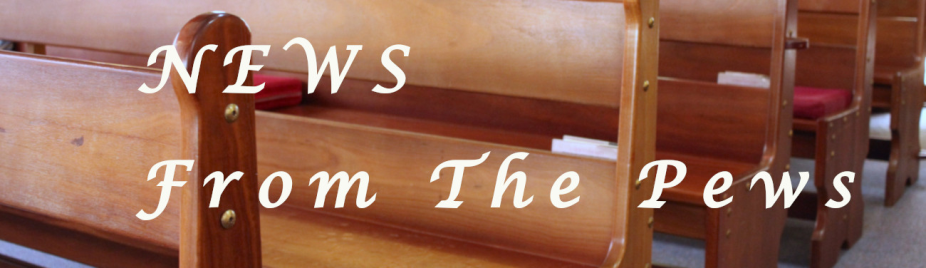 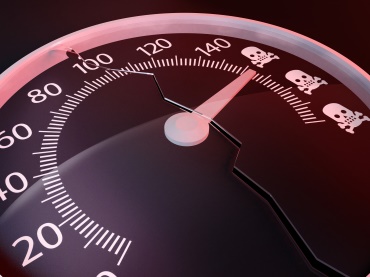 Church services at St Nicholas church now all begin at 11am. On the first and third Sundays in the month ,the service is Holy Communion and on the second and fourth ,Sunday morning worship. Everyone is welcome to join these services and there is always time for a cup of tea or coffee and biscuits afterwards.

Date for you diary - A wedding dress festival is being held in church 5-7 July and your wedding dresses, bridesmaid dresses, suits and photographs  of your special day are needed. 

You do not have to model the outfits and work is underway to source mannequins but if you have one of your own, that would very helpful.

We promise to take great care of all items loaned to us and are really looking forward to seeing what helped to make your wedding day amazing. 

The church will be decorated with flowers highlighting aspects of weddings such as the mother of the bride, and the music . If you can contribute in any way, please call  01832 733758.

Fundraising continues for the church roof following the lead theft in 2017. Half of the costs have been raised from events and generous grants and so the damage to the roof over the chancel has been repaired as this was a small area compared with the aspect on the west side of the church. Grateful thanks to everyone who has and continues to support the work of the church.
Art on display at Clanfield 

On Friday, 28 June as part of National Care Home Open Day, Clanfield Care Home will be throwing open their doors to the local community to join them for a cup of tea and a chat with residents as they celebrate Arts in Care. Doors will be open from  1.30 – 3.30pm and residents, their families and staff will be displaying their art. Judging of a Four Seasons art competition will also take place.
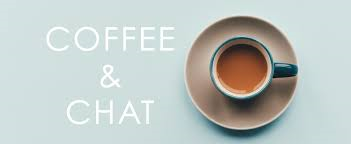 Pop along to the Community Coffee Morning at the  Working Men’s Club on the 4th Wednesday of every month, 10.30am  until noon. 

Just £1 for a tea/ coffee and 50p for cake. No club to join, no fees to pay, just a get together and a natter. Everyone welcome. 

Next coffee mornings 22 May, 26 June  and  24 July.
4
9
Playtime just got a whole lot better

Young residents and visitors to the village can now enjoy new play equipment at the recreation ground, thanks to a grant from the East Northamptonshire Council’s (ENC) Community Facilities Fund and the Big Lottery Fund.

The new look rec was officially opened by ENC Chairman, Cllr Wendy Brackenbury on Sat 6 April and we’d like to say a big thank you to Wendy and to Su Davies of ENC who helped us with the grant . The makeover cost more than £20,000 which the Parish Council would never have been able to fund on it's own so we’re very grateful for the help we have received to make these improvements.  

There will shortly be a new round of grants on offer so if anyone would like to see more new equipment at the rec, please let the Parish Clerk know what you'd like and we'll put in an application.
Islip volunteers step up for the Great British Spring Clean

Over a dozen volunteers joined members of the Parish Council in April to don yellow vests and fill rubbish bags with litter making the village look a whole lot tidier.  Two hours of hard graft later and the helpers had filled many bags with drinks cans, sweet wrappers and crisp packets. 

A very BIG thank you to everyone who helped organise or came along and gave up their time to keep the village looking its best.  It is much appreciated.

There is likely to be another litter pick in the autumn, so if anyone is interested in helping out, please contact the  Parish Clerk. You can also keep up to date on our Islip Village  facebook page.
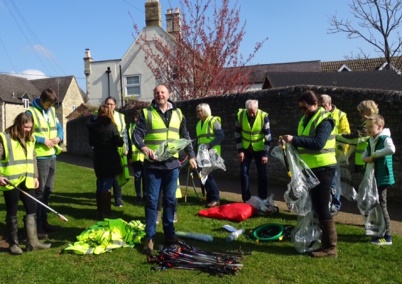 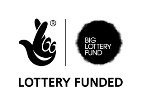 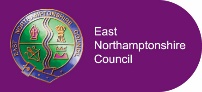 Farewell to a friend of Islip

Roma Burdett remembers Ann and Peter Colvin who lived in the village for many years -  “Ann and Peter moved from Bedfordshire into Islip House in 1978 but their confectionery business (fudge, coconut ice and honeycomb to name a few)  outgrew the property and so they moved into larger premises in Bridge Street, Thrapston, opposite  the Bridge Hotel. Having sold the business, they  returned to Islip for Peter’s retirement, initially to Branwell  House in the High Street before settling in Rushmere Close in the early 1990s.  Anne remained as busy as ever as a member of the WI, deliverer of  Meals on Wheels and volunteer at The Age UK shop for many years.

“In December 2015, Anne moved to Eynesbury and then into a care home in Bucken in 2016. Sadly, she died on 28 March, 2019 and will always be a great friend of Islip and the surrounding area.”
8
5
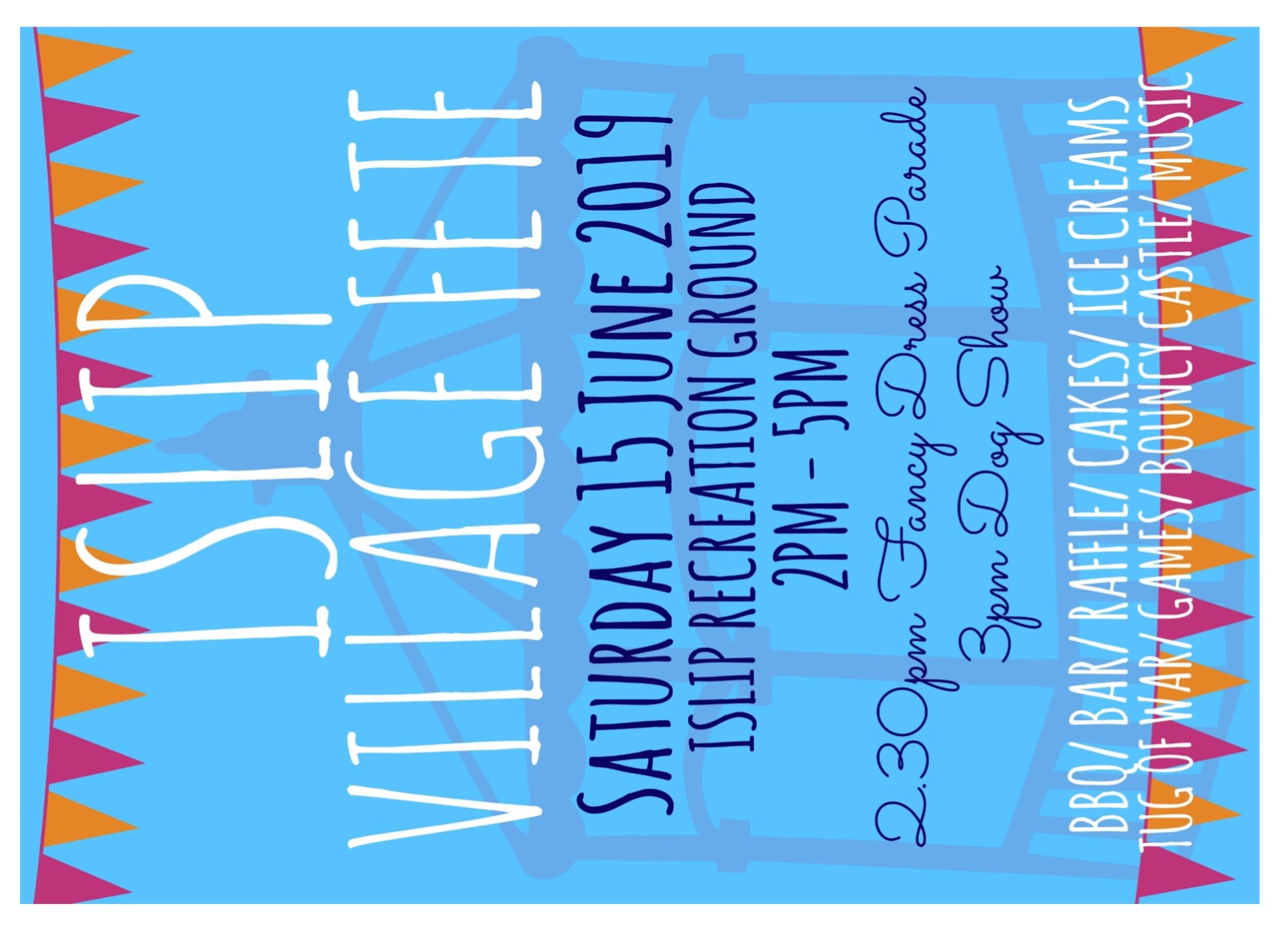 6
7